Häagen-Dazs - Movies on the River
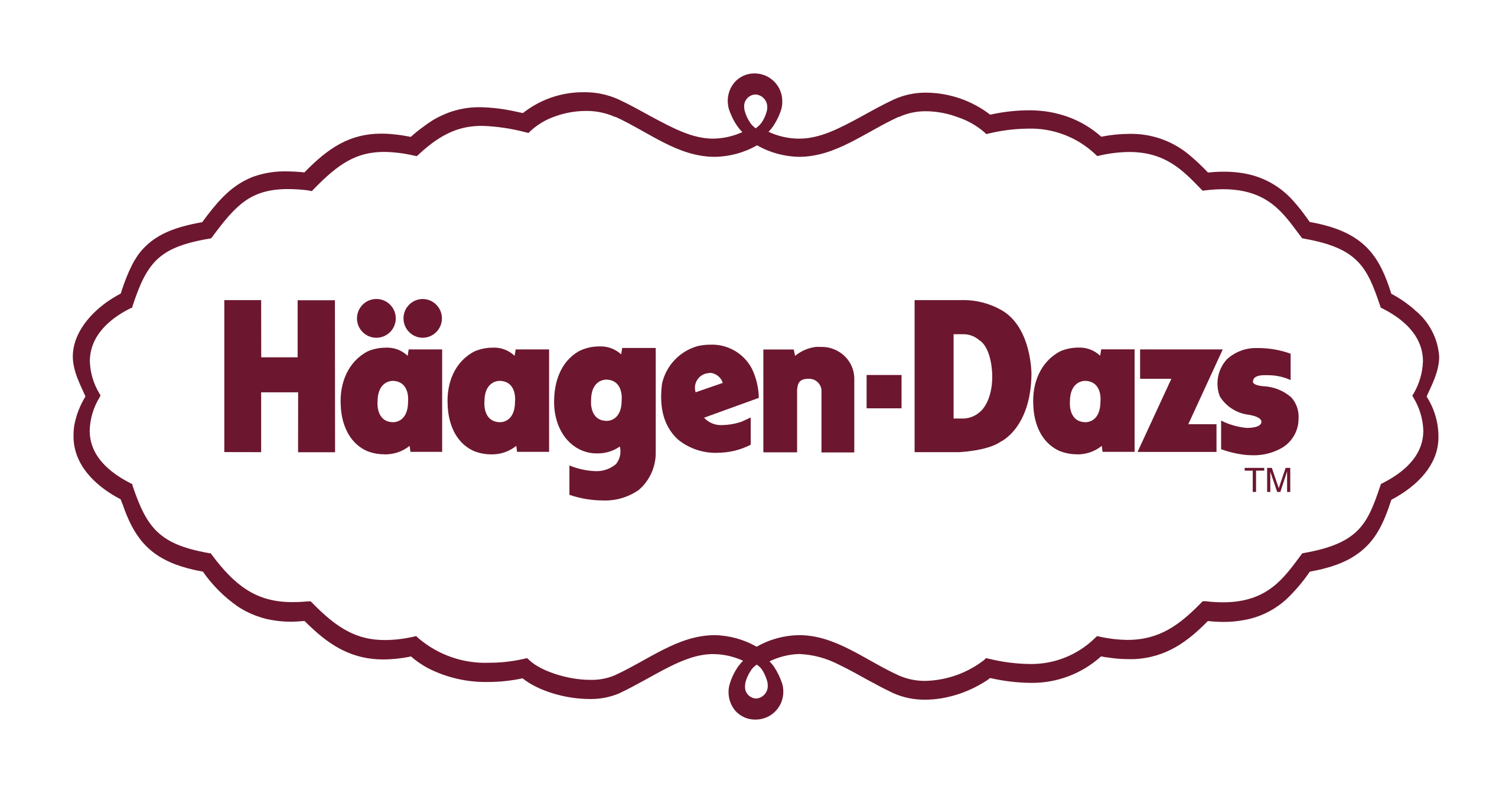 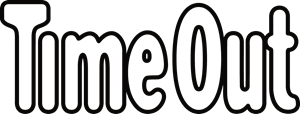 The Challenge
Häagen-Dazs was looking for a partner to create a truly memorable summer for Londoners – the ‘Summer of Summers’. They wanted to align with a partner brand with expert film credentials who were able to give Londoners incredible experiences.
The Execution
Time Out was chosen as they had the reach, the platforms, and the expertise to create something truly special. This resulted in Movies on the River in partnership with Häagen Dazs, a series of sunset screenings including classics like Dirty Dancing and Grease, and newer blockbusters like Top Gun Maverick and Little Women. A supporting media campaign ran throughout the summer to sell tickets. As headline partner, Häagen-Dazs was deeply integrated into the experience. All guests received a Häagen-Dazs mini cup on arrival, with more ice cream available to buy during the film. Guests wrapped up warm with a burgundy branded blanket and used branded headphones.
The Results
2,595 tickets were sold with an 81% sell-through rate and 2,849 ice creams were distributed.
83% liked or loved the event.
62% of respondents were likely or very likely to buy Häagen-Dazs after coming to the event.
43% called out Häagen-Dazs as an element of the event they loved.
[Speaker Notes: Key Takeaways

Häagen-Dazs wanted to create a truly memorable summer for Londoners.
Partnering with Time Out they created ‘Movies on the River’ screenings with Häagen-Dazs deeply integrated into the experience.
62% of respondents were likely or very likely to buy Häagen-Dazs after coming to the event.


The Challenge

Häagen-Dazs was looking for a partner to create a truly memorable summer for Londoners – the ‘Summer of Summers’. They wanted to align with a partner brand with expert film credentials who were able to give Londoners incredible experiences.


The Plan/Execution

Time Out was chosen as they had the reach, the platforms, and the expertise to create something truly special. The result: Movies on the River in partnership with Häagen Dazs, a month-long series of sunset screenings curated by Time Out’s film editor, Phil de Semlyen, against the beautiful backdrop of Tower Bridge on the River Thames.

Time Out chartered a luxury City Cruises boat for the entirety of August, with five screenings a week. The boat was wrapped in co-branded vinyls and a bespoke Häagen-Dazs ice cream bar was created on the upper deck where the screenings took place.

A supporting media campaign ran throughout the summer to sell tickets. A curated line-up of films included classics like Dirty Dancing and Grease, and newer blockbusters like Top Gun Maverick and Little Women, all selected to give guests the ultimate feel-good summer vibe. Each event included a 30-minute Thames cruise through central London, before a screening moored by Tower Bridge. This provided guests a unique way to experience the capital and enjoy top-notch cinema.

As headline partner, Häagen-Dazs was deeply integrated into the experience. All guests received a Häagen-Dazs mini cup on arrival, with more ice cream available to buy during the film. Guests wrapped up warm with a burgundy branded blanket and used branded headphones. 


Results

2,595 tickets were sold
81% sell-through rate
90% attendance (attendees vs tickets + guestlist)
2849 ice creams were distributed

What guests thought:
83% liked or loved the event.
62% of respondents were likely or very likely to buy Häagen-Dazs after coming to the event.
43% called out Häagen-Dazs as an element of the event they loved.

Comments from guests included “Truly amazing event” and “It was lovely and joyful. We’ll definitely book another one”.]